Misleading data visualizations
How to evaluate graphs, charts, & infographics
Data in our daily lives
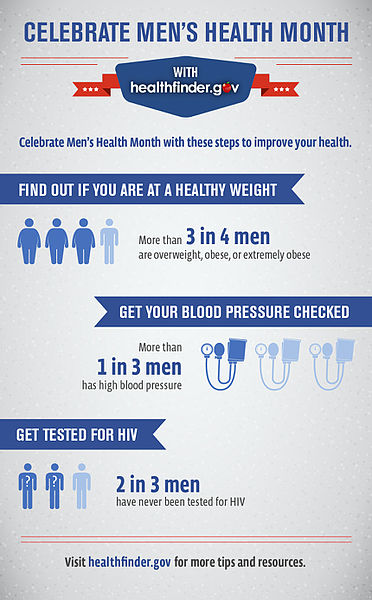 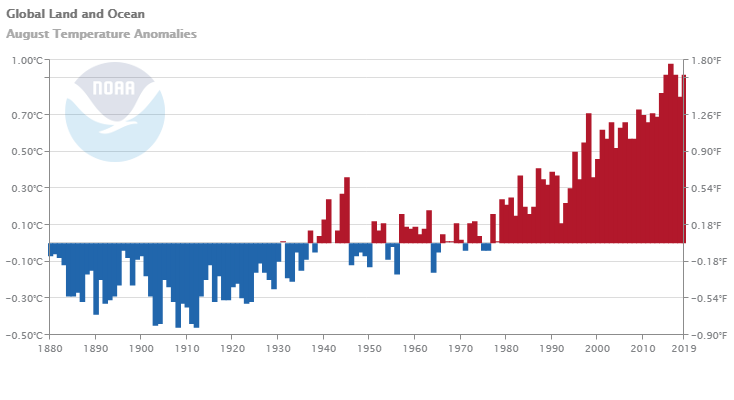 Image sources: https://www.ncdc.noaa.gov/sotc/global/201908
https://commons.wikimedia.org/wiki/File:Celebrate_Men%27s_Health_Month_Infographic.jpg
[Speaker Notes: This slide sets up why students should care – data is all around them, all the time (regardless of their major/subject area/career). They will need to be able to evaluate data in many different contexts (social media, news media, etc.) to successfully engage on many different issues. It is important to know how data and their visuals can be manipulated such that they can be more literate and savvy when interacting with data in the wild.]
Data and data visualizations are not neutral
[Speaker Notes: Visualization are always telling/constructing a narrative. Collecting data and making data visualizations are both processes that include many choices. Many of these choices are subjective and can lead to very different data and data visualizations. Important to see these as processes, not objective or neutral. Now we’ll go over some of the choices that can lead to misleading data visualizations – it is important to know about these so that you can more critically evaluate data visualizations.]
How data can be used to mislead
Data collection & analysis:
Inappropriate data collection methods
Inappropriate or incorrect analysis
Correlation vs causation
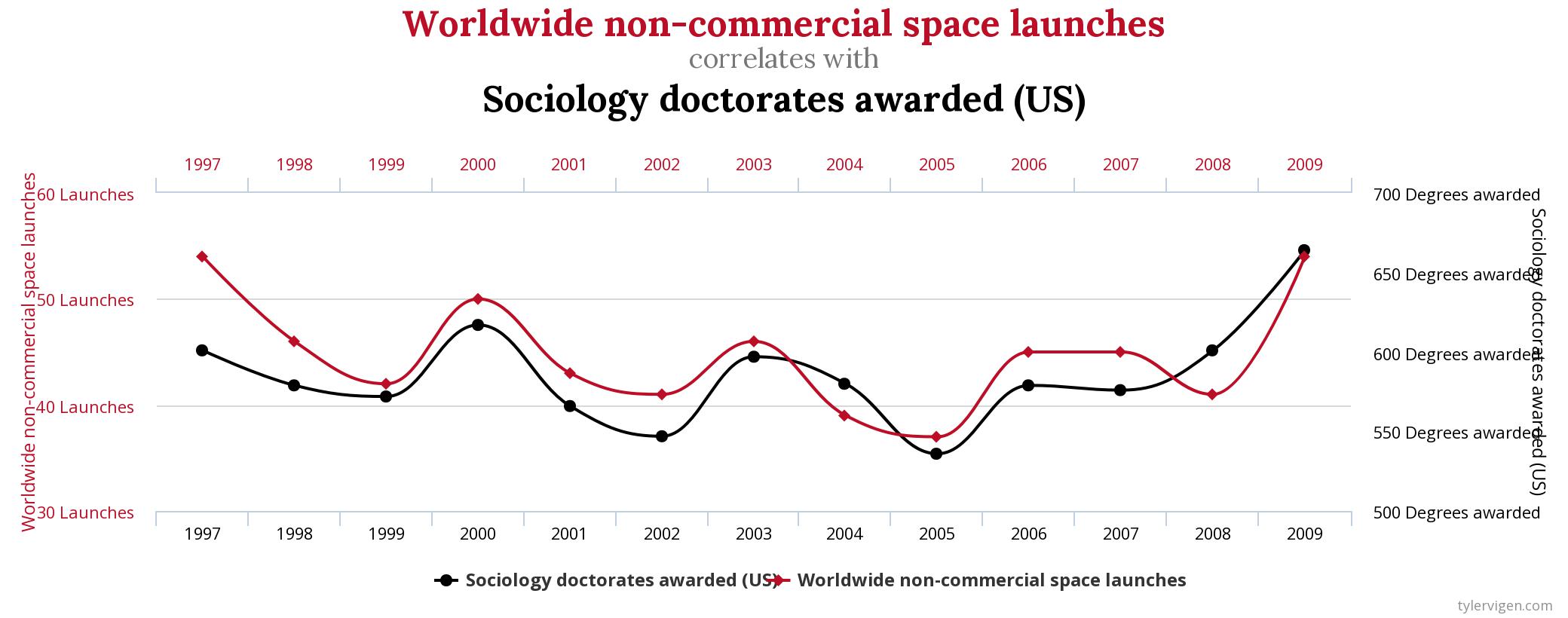 Image source: https://www.tylervigen.com/spurious-correlations
[Speaker Notes: How data can be used to mislead: Data collection & analysis phase:
Inappropriate data collection methods: students should, whenever possible, try to trace down the data collection methods (if supplied) and critically question if these are appropriate methods to collect data to try to answer a research question. This can include the issue of not collecting enough data – i.e. too small sample size. A lack of transparency re: methods (or even, minimally, a citation for the data source or relevant publication) is a red flag. 
Inappropriate or incorrect analysis: Students should also be critically evaluating the methods of analysis, to the extent possible. Again, a lack of transparency is a red flag.
Correlation vs causation: Students should be critical of any graph that conflates correlation with causation, particularly if there is little to no additional context given within and outside of the figure itself. This example from Spurious Correlations shows how visually persuasive a figure can be, despite being based on nonsense.]
How data can be used to mislead
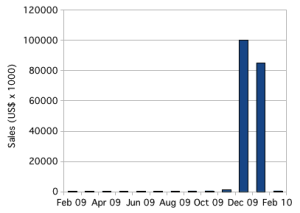 Data selection & figure design: 
Highlighting outliers
Obscuring outliers
VS
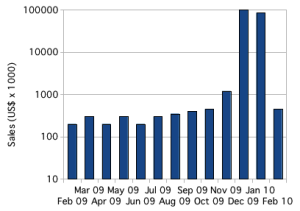 Graphs source: Tom Hopper: https://tomhopper.me/2010/08/30/graphing-highly-skewed-data/
[Speaker Notes: How data can be used to mislead: data selection & figure design:
Highlighting outliers: sometimes highlighting an outlier and giving it undue significance can be misleading the viewer. Giving appropriate context re: why an outlier exists and how it relates to the overall data set is important.
Obscuring outliers: conversely, trying to leave out or otherwise obscure outliers can be just as misleading. This is, again, an issue of both transparency and context. 
In the example above the December 09 and January 10 data points have different significance depending on what scale is used on the y axis. Neither is inherently misleading, but either could be depending on the context. Both are presented with a clearly labeled y axis, which is a transparent choice.]
How data can be used to mislead
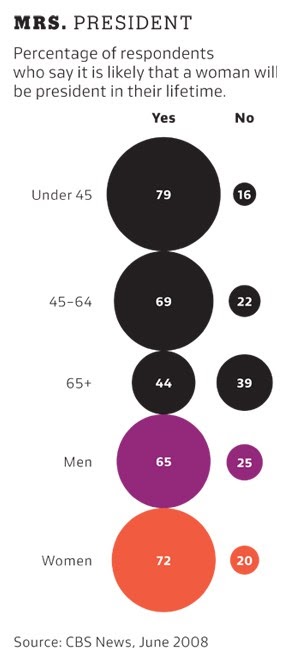 Spatial & pictorial issues: Lie factor
Size of the difference 
in the visualization
Lie factor =
Size of the difference 
in the data
Image source: https://eagereyes.org/blog/2008/ny-times-the-best-and-worst-of-data-visualization
[Speaker Notes: How data can be used to mislead: Spatial & pictorial issues: Lie factor: Students should be especially critical of data visualizations that use pictorial elements and/or represent differences in data with area or volume differences. A common misleading element is that of the lie factor, which is the size of the difference in the visualization divided by the size of the difference in the data. In an ethically designed visualization the lie factor should be as close to 1 as possible; otherwise the visual distortion can cause the viewer to infer conclusions that are not faithfully based on the data.]
How data can be used to mislead
Trouble with axes
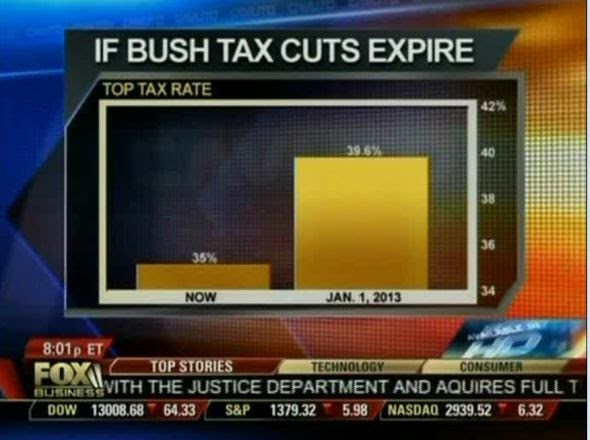 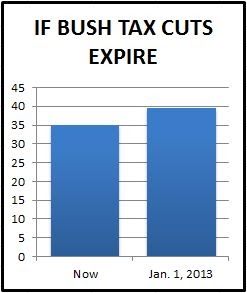 VS
Image source: Media Matters for America: http://mediamatters.org/research/2012/10/01/a-history-of-dishonest-fox-charts/190225
[Speaker Notes: How data can be used to mislead: Trouble with axes:
Axes should always be clearly labeled – it is a big red flag when the are not, as this displays a lack of transparency. Axes that do not start at zero are not inherently misleading; when axes start at a value that is not zero there should be a clear reason why (e.g. to highlight a very small effect that happens well above zero) and the axes should be clearly labeled as such. In the example above the y axis does not start at zero in the original graphic – the y axis is labeled, but minimally so, and without a strong reason for doing so. Given that this is only displaying two data points, and given the oversized lie factor in the first graphic, the second graphic is a less misleading version of the data.]
Activity
List out design choices
Suggest more transparent/ethical design choices
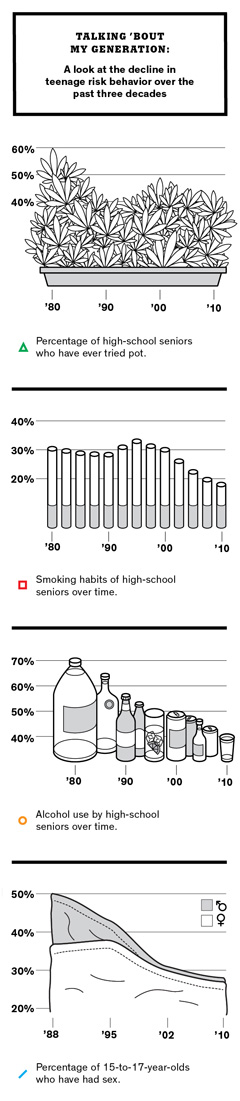 Image source: New York Times: https://well.blogs.nytimes.com/2012/02/02/the-kids-are-more-than-all-right/
[Speaker Notes: Activity: This is an example activity wherein students (on their own, in pairs, or in small groups) evaluate the data visualization on the slide, list out the design choices that the creator made, and suggest more transparent/ethical design choices that could make the figure less misleading. Feel free to add more visualizations to the slide (or add more slides) so that each group is working with a different example. For more details and a full lesson plan see the chapter “Evaluating Data Visualizations for Misinformation & Disinformation” in the book: Teaching About Fake News. 
Examples of the design choices made: the y axis not starting at zero; use of spatial/pictorial elements that aren’t precise; overall narrative isn’t totally clear (is it all kinds of alcohol, or just those whose bottles/cans are represented?)
Examples of more transparent/ethical design choices: starting y axis at zero; using a bar chart with non-pictorial bars; more descriptive title: “Percentage of high-school senior who drink alcohol, 1980-2010”]